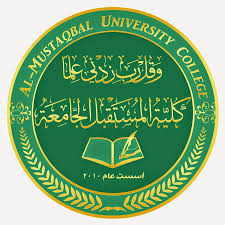 محاضرات في حقوق الانسان
للعام الدراسي 2022-2023
الاستاذ الدكتور 
ساهره قحطان عبد الجبار الحميري
12/24/2022
1
الموضوعات
مفاهيم اساسية في حقوق الانسان 
- معنى الحق 
- التعريف بحقوق الانسان
-أصناف حقوق الانسان 
- أهمية البحث عن حماية قانونية لحقوق الأنسان 
- نسبية حقوق الانسان
- خصائص حقوق الانسان
- اهمية دراسة حقوق الانسان
2
مفاهيم اساسية في حقوق الانسان
معنى الحق  

الحق لغة هو نقيض الباطل ، وهو الثبات والصدق .

الحق قانونياً مصلحة يحميها القانون، فهو ميزة يمنحها القانون لشخص وتحميها طرق قانونية وعلى الآخرين واجب احترام هذه الحقوق التي يتمتع بها كل فرد من افراد المجتمع. أو هي تلك الحقوق التي يتعين الاعتراف بها للفرد لمجرد كونه إنساناً .
3
مفاهيم اساسية في حقوق الانسان
معنى حقوق الانسان 
هي الحقوق التي يتمتع بها الفرد لمجرد كونه إنساناً أو بشراً. وهي حقوق مقررة له بصرف النظر عن جنسيته او ديانتة أو اصله العرقي أو وضعه الاجتماعي او الاقتصادي أو مركزه الوظيفي .
4
مفاهيم اساسية في حقوق الانسان
أصناف حقوق الانسان
الفرع الاول : الحقوق السياسية والمدنية
الفرع الثاني :التصنيف المنهجي المعاصر الذي يشمل :
أولاً: الحقوق المدنية والشخصية .
ثانياً: الحقوق والحريات الثقافية والفكرية. 
ثالثاً: الحقوق الاقتصادية والاجتماعية.
رابعاً: الحقوق والحريات السياسية.
5
أصناف حقوق الانسان
الفرع الاول : الحقوق السياسية والمدنية

الحقوق السياسية: هي الحقوق التي يقررها القانون للأفراد بوصفهم اعضاء في جماعة سياسية معينة.

الحقوق المدنية: هي الحقوق التي تثبت للأفراد شارك نطاق المشاركة السياسية وتقرر لهم تلازما مع صفتهم الانسانية وتلازما مع نشاطهم العادي في المجتمع
6
أصناف حقوق الانسان
الفرع الثاني :التصنيف المنهجي المعاصر الذي يشمل :

أولاً: الحقوق المدنية والشخصية: هي الحقوق التي تثبت للانسان بوصفه انسانا وعضوا والتي تتقرر له لمجرد كونه انسانا كحقه في الحياة والسلامة الجسدية والكرامة وحقه بالتنقل....

ثانياً: الحقوق والحريات الثقافية والفكرية: هي الحقوق التي تتعلق بحرية الانسان في اعمام افكاره والتعبير عنها (النشاط الفكري للانسان)، وتسمى ايضا الحقوق والحريات المعنوية.
7
أصناف حقوق الانسان
ثالثاً: الحقوق الاقتصادية والاجتماعية: ترمي هذه الحقوق الى تنمية الجوانب الاقتصادية والاجتماعية لدى الافراد وتشكل واجبا على الدولة في تأمينها وكفالتها لهم.

رابعاً: الحقوق والحريات السياسية: تتضمن هذه الحقوق حق المواطن في المشاركة في الحياة السياسية لبلده.
8
اهمية البحث عن (حماية) قانونية لحقوق الانسان
يجب حماية الحقوق الانسانية ازاء العديد من الحقوق والانتهاكات التي تتعرض لها ليس من خلال النصوص والتشريعات فحسب بل ايضا من خلال البحث عن طرق تطبيق هذه الحقوق 

ان الحق لا يعد حقا مالم تكن هنالك وسيلة قانونية لحمايته عن طريق سلطة شرعية قادرة على توفير هذه الحماية بما يؤدي الى منع اي اعتداء عليها
9
نسبية حقوق الانسان
لنسبية حقوق الانسان مظهران هما:

المظهر الاول: من حيث حدود ممارسة الحق 
كل الحقوق المقررة للانسان(من حيث حدود ممارستها) مقيدة وليست مطلقة بمعنى ان ممارسة هذه الحقوق مقيدة بعدم اضرار الانسان بغيره والا تحولت الممارسة المطلقة الى فوضى وليست حقاً.
10
نسبية حقوق الانسان
المظهر الثاني: من حيث شروط ممارسة بعض الحقوق
1- شروط طبيعية: ان هذا الحق يكتسبه الانسان منذ الولادة بدون شروط منها الحق في الحياة

2- شروط قانونية: بعض الحقوق تتطلب توفر شروط قانونية لممارستها مثلا حقه بان يكون ناخبا يكون مقيدا بشرط بلوغ سن الرشد.......
11
خصائص حقوق الانسان
انها حقوق لا تورث الى الغير
ان حقوق الانسان لا يمكن انتزاعها منه بغير وجه قانوني
انها حقوق ملزمة
انها حقوق غير مالية اي انها لا تُقوّم ولا تُقدّر بمبلغ من المال
انها حقوق اساسية وضرورية
انها تجعل الانسان يقف في مواجهة حكومته في حال مخالفتها للحقوق الانسانية
ان الاعتداء على هذه الحقوق هي جريمة دولية يترتب عليها عدم منح اللجوء السياسي فضلا عن اهمية التعاون الدولي من اجل محاكمة وتسليم المعتدي.
12
اهمية دراسة حقوق الانسان
لا توجد قيمة لهذه الحقوق ما لم يتم توظيفها لخدمة الانسان والحفاظ على كرامته...
منذ النصف الثاني من القرن العشرين اصبح الاهتمام بهذه الحقوق طموحا عالميا وليس فرديا.
كان مفهوم حقوق الانسان مفهوما ضيقا لا يتعدى حق( المساواة المدنية،الحرية،الملكية) ثم تطور ليضم صورا اخرى من الحقوق والحريات.
13
اهمية دراسة حقوق الانسان
في 1971 طلبت الامم المتحدة من اليونسكو بحث امكانية تدريس هذه المادة في الجامعات خاصة في كلية الحقوق وكلية العلوم السياسية.
في 1973 بادرت اليونسكو بتكليف مجموعة من الخبراء الدوليين بإعداد مفردات لمقرر دراسي منهجي لمادة حقوق الانسان.
في 1977 وضعت اليونسكو خطة عمل لتطوير تدريس وبحث مادة حقوق الانسان في الجامعات.
في 1978 خصص المؤتمر الدولي المنعقد في فينا اعماله لدراسة برنامج اليونسكو لتطوير تدريس منهج حقوق الانسان في كليات الحقوق.
في 2003 في الجامعات والمعاهد العراقية تم اعتبار مادة حقوق الانسان والديمقراطية منهجا رسميا لطلبة المرحلة الاولى.
14
شـكــراً لحـسن اصغــائكم
15